Autoevaluación
OA 10: Analizar y evaluar textos de los medios de comunicación, como noticias, reportajes, cartas al director, textos publicitarios o de las redes sociales
Semana 27 y 28
CARTAS AL DIRECTOR
RESPONDE:
TEXTO 1:
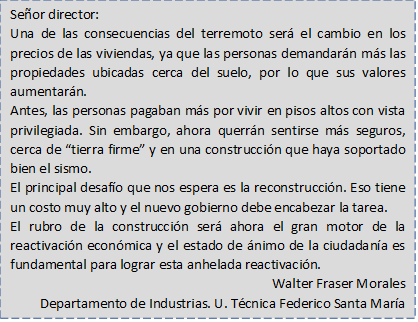 1.- ¿Cuál es el tema principal de la carta al director?
a.- Dar a conocer consecuencias del terremoto. 
b.- Reconstrucción de viviendas. 

2.- ¿Qué desea el emisor destacar en la carta?
a.-Que subirán el valor de las propiedades.
b.-Que el nuevo gobierno va a reconstruir.
3.- ¿Qué quiere decir el emisor con la frase: “El rubro de la construcción será ahora el gran motor de la reactivación económica” ?

a.- Se refiere a que no habrá empleo. 
b.- Se refiere a que habrá mucho empleo en construcción. 

“Antes, las personas pagaban más por vivir en pisos altos con vista privilegiada”
4.- A partir de lo leído el termino privilegiada. significa.
a.- Exclusiva.
b.- oportuna.
5.- ¿Por qué aumentarán las propiedades ubicadas cerca del suelo?

a.- Porque son más grandes. 
b.- Porque son mas seguras.
6.- Según el texto: ¿Qué se necesita para  la reconstrucción? 

a.- Mucha gente del gobierno. 
b.- Mucho dinero por el alto costo de la reconstrucción.
Texto 2:
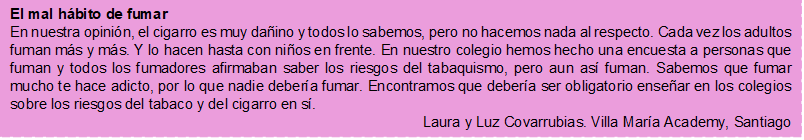 8.- ¿Qué argumento se señala en la carta sobre el tabaquismo?

a.- Se debería enseñar los riesgos del tabaquismo en los colegios.
b.- Fumar mucho te hace adicto.
7.- ¿Cual es la opinión que se señala en la carta al director?

a.- Cada vez los adultos fuman más y más.
b.- El cigarro es muy dañino.
Texto 2:
9.- ¿Que le da seriedad a la carta escrita?

a.- Que se haya realizado una encuesta a las personas que fuman.
 b.- Que los fumadores saben los riesgos del tabaquismo.
11.- ¿Qué sentimiento trasmite la carta?

a.- Preocupación.
b.- Desinterés.
12.- ¿Qué se puede suponer sobre el autor de la carta?

a.- Trabaja en un colegio.
b.- Tiene hijos pequeños.
10.- ¿Cómo es la estructura de la carta al director?
a.- Opinión, despedida.
b.- Introducción, opinión, conclusión y despedida.
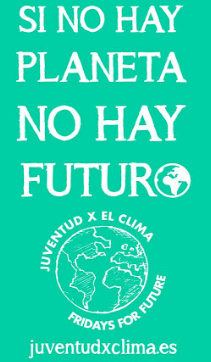 1)  Escribe una opinión acerca del tema presente en el cartel. (usa el chat o pide la palabra)2) Piensa y escribe dos argumentos que sustenten tu opinión. (usa el chat o pide la palabra)
Te Felicito por tu esfuerzo…